Charles Livingstone & Louise Francis
Review of VCGLR decisions,
and other gambling issues
Disclosure
The research leading to these reports was funded by the Municipal Association of Victoria
The authors have also received funding from the Australian and New Zealand School of Government for some issues referred to in these reports
VCGR/VCGLR decisions:July 2007-June 2014
142 decisions
132 approved (94%)
17 approved with conditions imposed
Increased EGM numbers – 101
New venue – 41
2,792 EGMs approved
251 refused
This review
Given these data we sought to:
Analyse VCGR/VCGLR decisions to identify themes and issues identified by the Commission as relevant
Identify dominant themes in particular
Provide insight into Commission decision-making processes
Assist local governments to better understand these themes and processes
The Commission’s task
(1) The Authority must not grant an application for approval of premises as suitable for gaming unless satisfied that—
(a) the applicant has authority to make the application in respect of the premises; and
(b) the premises are or, on the completion of building works will be, suitable for the management and operation of gaming machines; and
(c) the net economic and social impact of approval will not be detrimental to the well-being of the community of the municipal district in which the premises are located.
How this is construed:
Furthermore, the Commission does not need to be satisfied that the application provides a positive net social and economic impact; rather it can be satisfied that the outcome is either neutral or positive, so long as it is not negative: 
Branbeau Pty Ltd vs. Victorian Commission for Gambling Regulation [2005] VCAT 2006
Thus
The Act does not provide any benchmark for determination of decisions
The process relies on submissions from applicants and the possibility of submissions from LGAs
There is no definition of social and economic factors, nor of ‘problem gambling’, nor of its associated harms (despite these being incorporated in the Act’s objects
The process is highly subjective and dependent on ‘expert’ evidence
Themes
Themes were classified as:
Dominant factors supporting applications (16), including:
Social and economic impacts
Other mitigating factors
Detrimental Factors (6)
Supporting factors
Social and economic factors:
Capital works (cited in 92 decisions)
Community contributions (88)
‘High quality’ facilities (66)
Employment – ongoing and capital works (63)
Complementary expenditure (45)
Social and welfare contributions (esp. RSL) (41)
Revenue stream for applicant (26)
Supportive factors (2)
Other mitigating factors:
Responsible gambling practices (84)
EGM density/revenue within acceptable limits (42)
Existing mature EGM market (38)
Management expertise (33)
No overall increase in EGMS (32)
‘Destination’ venue (26)
Population growth forecast (22)
Tourist venue (19)
Detrimental factors
EGM expenditure increase, or already high (54)
Level of disadvantage (35)
EGM density increase, or already high (30)
Proximity to specific population (19)
Community opposition (16)
Loss of non-gambling hotel etc (5)
Residentially dense area (2)
Evidence of problem gambling in community (1)
In summary
‘Bricks and mortar’, expenditure, promised jobs, and community donations outweigh negative impacts of gambling
Easily quantifiable measures are given high priority
Access to EGMs regarded as a community benefit
‘Problem gambling’ and gambling harms poorly understand, not quantifiable, and generally disregarded
Relative disadvantage not consistently considered in determining applications
What evidence supports bet reduction as a harm minimisation measure?
PC 2010 recommended a reduction of max bet to $1 per spin
This has not been implemented in any Australian jurisdiction
The evidence to support this is limited and largely circumstantial, but persuasive.
UK
FOBTs account for 64% of EGM revenue, but 23% of machines – averaging £40,500 per EGM p.a. (note, bets up to £100 per spin!)
Class C & D machines were 65.5% of machines but 12% of revenue (averaging between £2,000 - £3,000 per EGM p.a.
NSW
Gambling industry funded research in 2001 opposing reforms proposed by NSW regulator
Reducing max bet to $1 per spin was the only effective modification trialled, reducing both time and money spent by problem gamblers, without being detrimental to enjoyment of ‘recreational gamblers’
PC data
PC analysed EGM user data to identify that: 
PGs gambled above one dollar per bet about 50% of the time
Non-PGs gambled above $1 about 10% of the time
Tasmania
In 2010 the Tasmanian Parliament inquired into the efficacy of $1 max bets:
Data from Tas industry demonstrated that gamblers bet below $1 in 85% of wagers
However, 37% of revenue was obtained from bets above $1
Estimate of lost revenue was put at 20%, given that not all revenue from $1+ bets would be ‘lost’ to venues
Victoria
In 2009-10 max bet was reduced from $10 to $5 (without any industry complaint and at modest cost)
Real EGM revenue declined 5.7% at this time
Despite lack of evaluation of this measure, it was accompanied by the third largest decline in EGM expenditure after smoking bans and ATM withdrawal
Community benefit claimed by Vic clubs
Victorian clubs are allowed a gambling tax reduction of 8.33% if they furnish annual CBS returns demonstrating community contributions equal to 8.33% of NGR
Hotels contribute 8.33% of NGR to the Community Support Fund, allocated by Government to community purposes (but not well documented or accounted)
Allowable claims
The Ministerial order for CBS allows claims in three categories:
Category A – philanthropic and charitable purposes, including education, sporting purposes, and cultural or artistic activities, etc;
Category B – capital expenditure, operating costs and plant and equipment;
Category C – provision of responsible gambling measures and activities not required by law, cost of preparation of CBS reports, and reimbursement of volunteer expenses.
2013-14 claims by category
Category A (philanthropic) : $63.7 million (23%) (of which donations, gifts or sponsorships amounted to $18.5 million). This category includes cost of AFL venues, etc
Category B (operating costs): $209.4 million (76.5%)
Category C (responsible gambling, volunteer expenses, etc) : $536,659 (0.2%)
Reform of CBS?
Available categories make it impossible for a club to fail to meet requirements
The current system appears to be a means of ‘legitimating’ club gambling revenue without demonstrating real community benefits.
Reform requires a revised Ministerial order – no legislation or other regulation
The effect of caps on EGM impacts
Regional caps were introduced in stages from 2001 in Victoria
Initial evaluation suggested that the extent of EGM reduction was insufficient to reduce expenditure, and thus harm.
However, this neglected effects of population growth and overall cap (30,000) instituted in 1999.
EGM density relates to PG rate and NGR
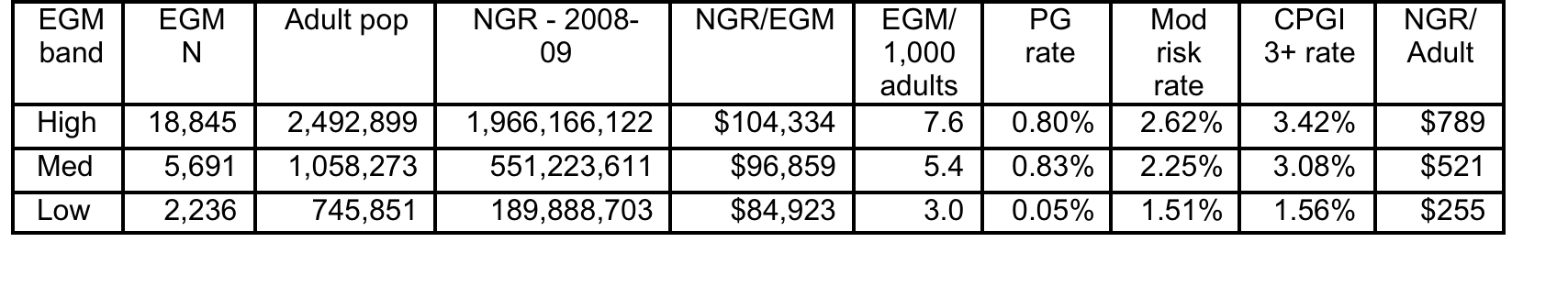 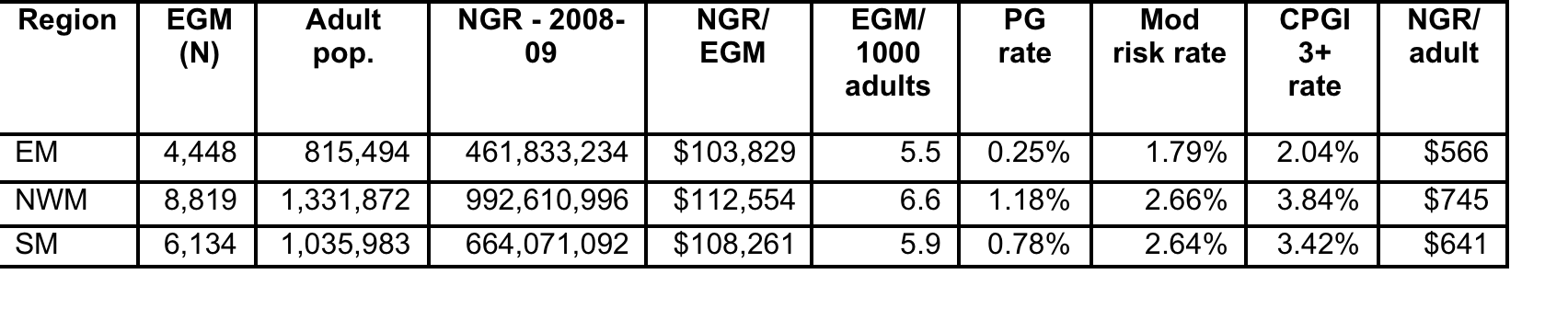 Recent research
Young et al have produced a body of research demonstrating clear relationships between the size of EGM venues, EGM accessibility, expenditure and harm
Rintoul et al and others have demonstrated clear relationship between EGM density, disadvantage and expenditure
The argument for a more nuanced capping system is now strong
i.e., smaller venues and fewer EGMs
esp. in areas of disadvantage
Questions?
And thanks to MAV!